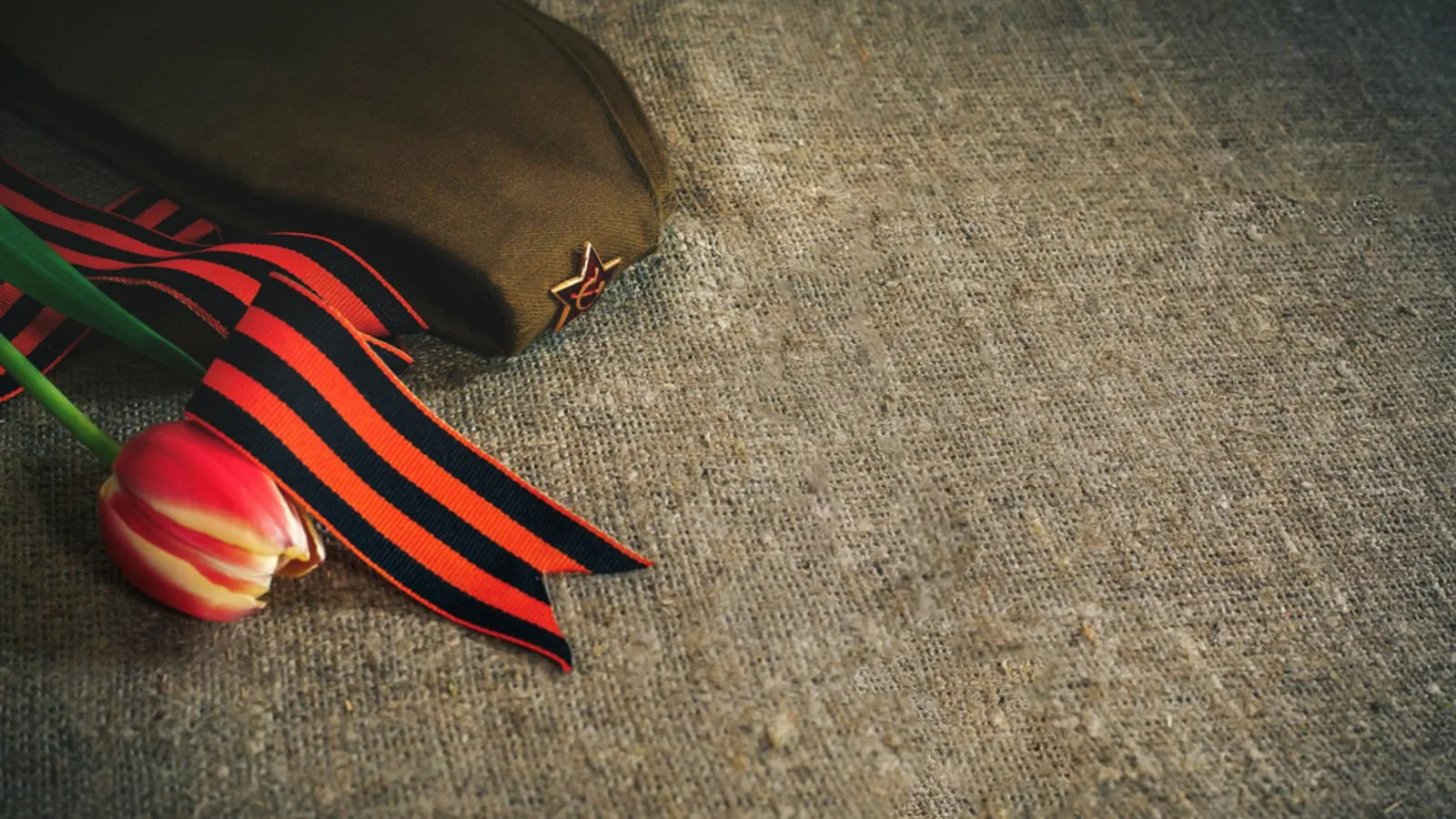 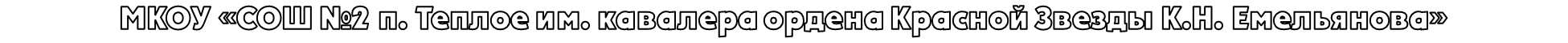 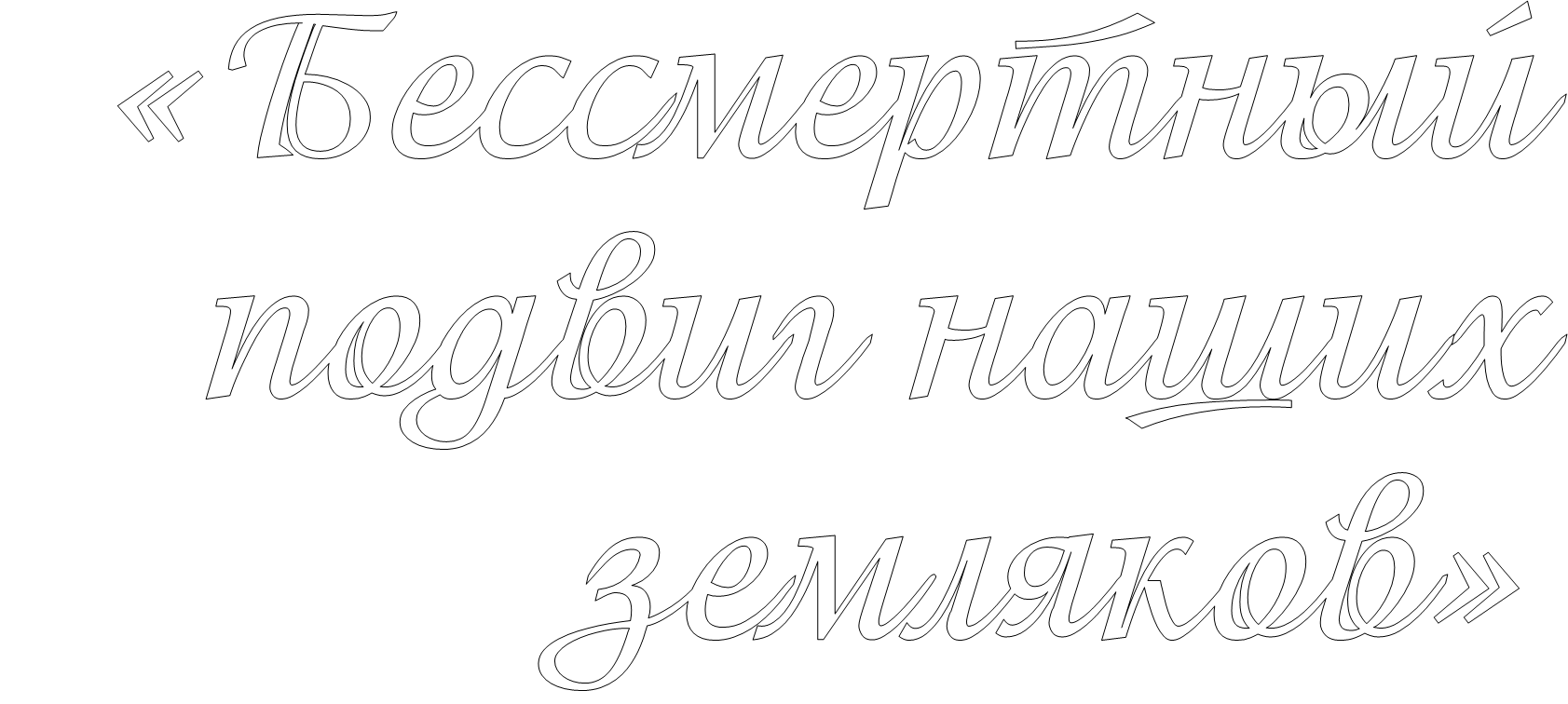 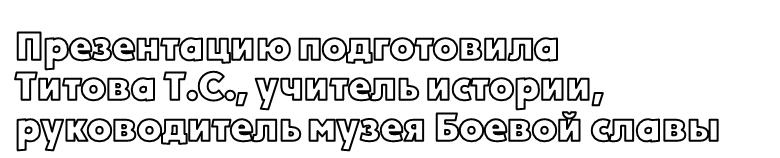 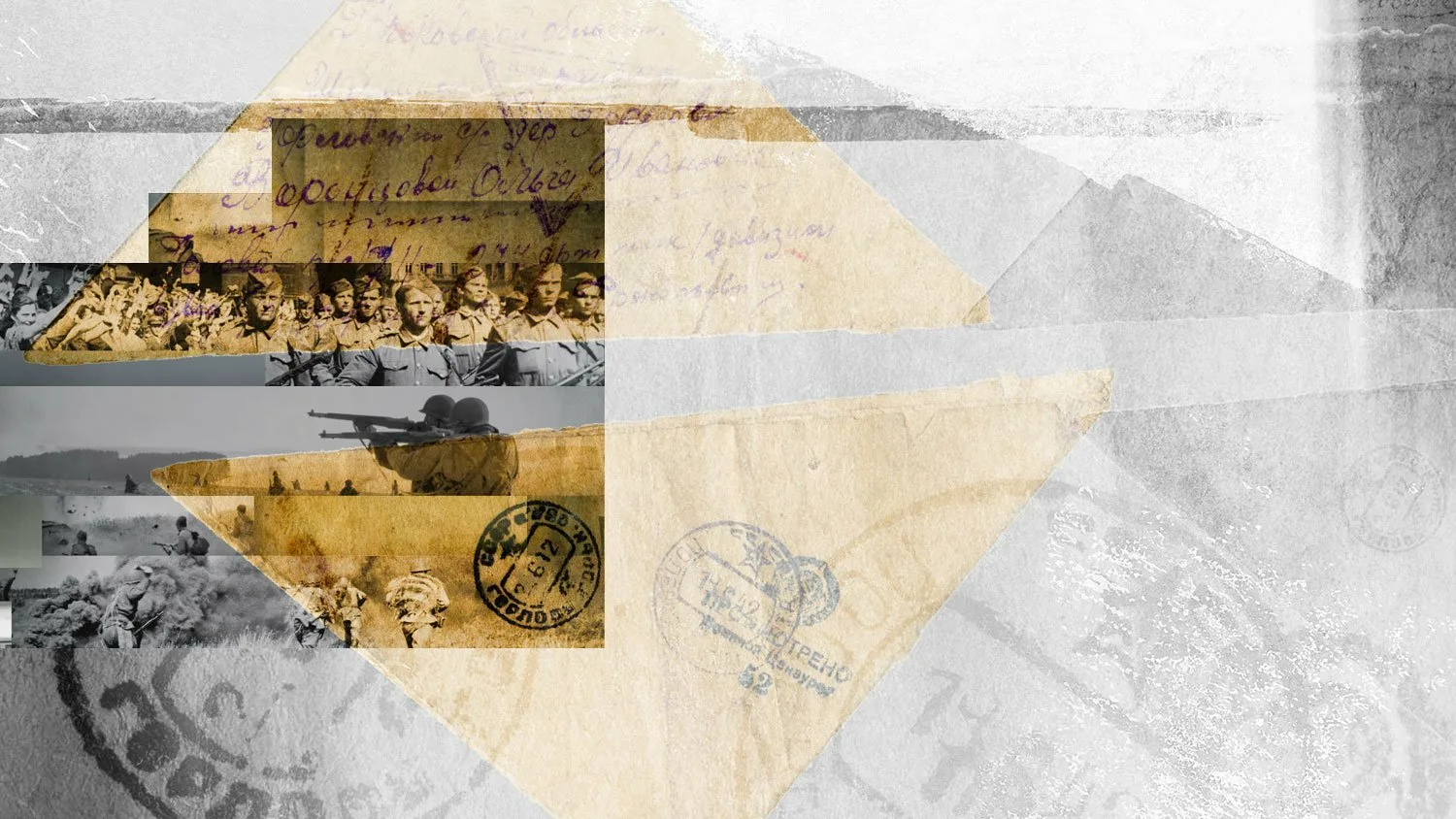 Миронов
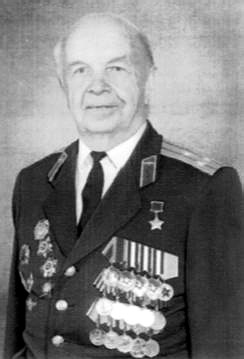 Александр Ильич
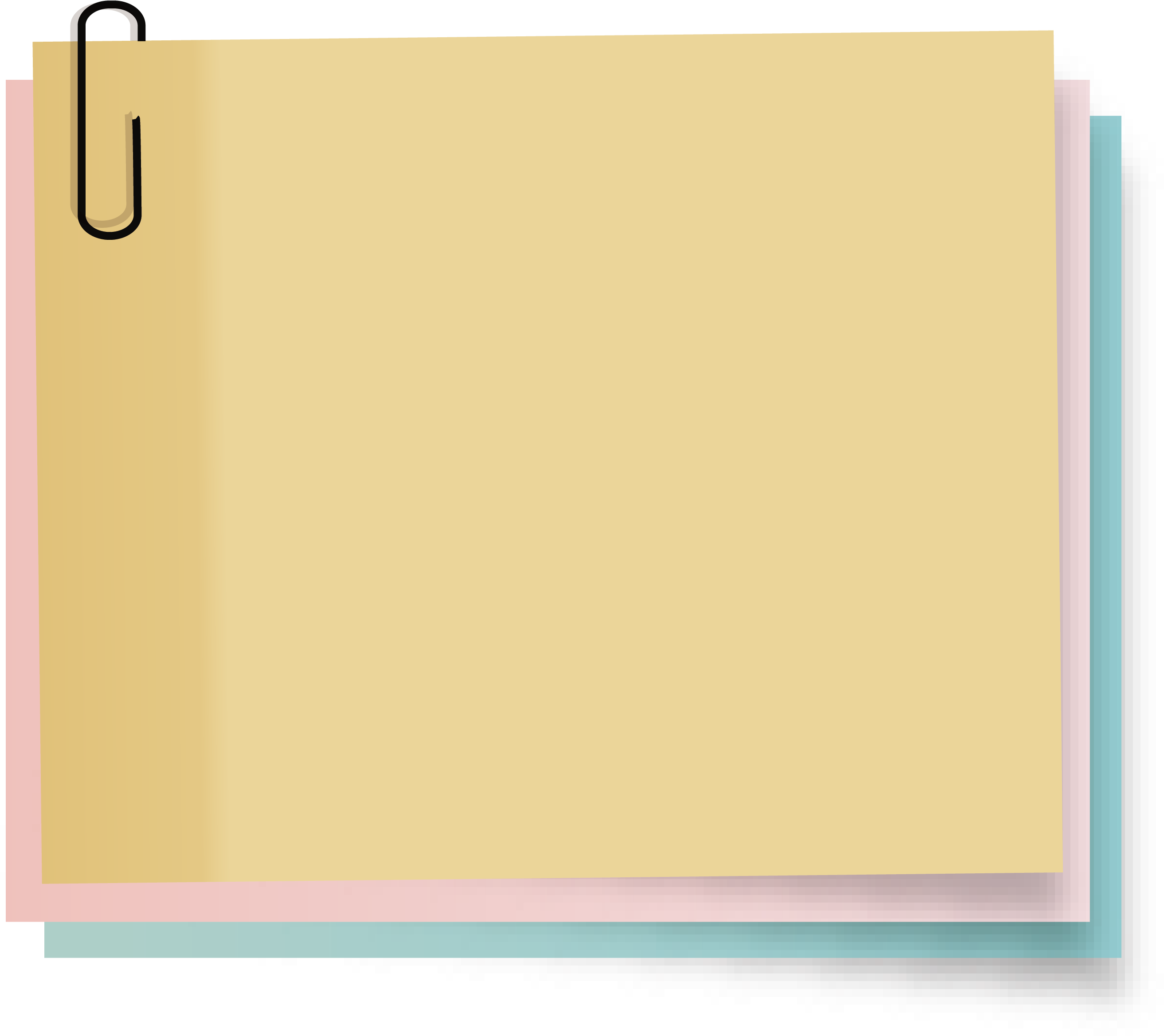 Старший лейтенант.
    Заместитель командира эскадрильи 826-го штурмового авиационного полка 335-й штурмовой Витебской орденов Красного Знамени и Суворова 2-й степени авиационной дивизии 3-й воздушной армии 1-го Прибалтийского фронта
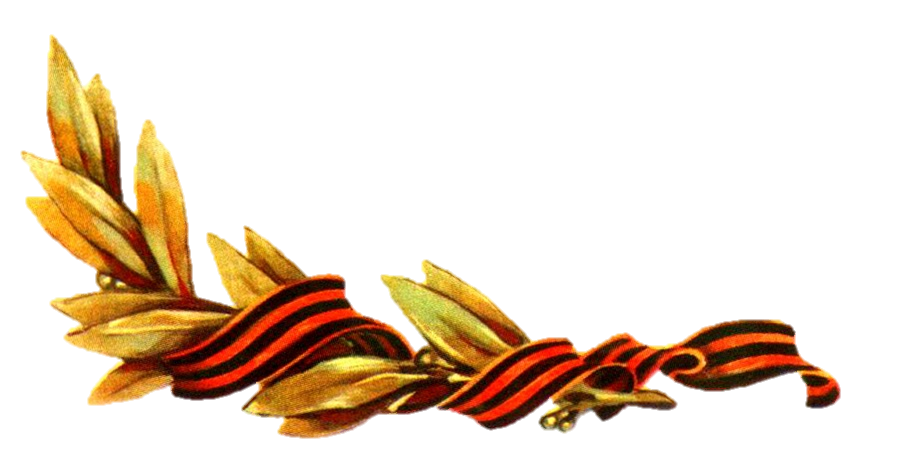 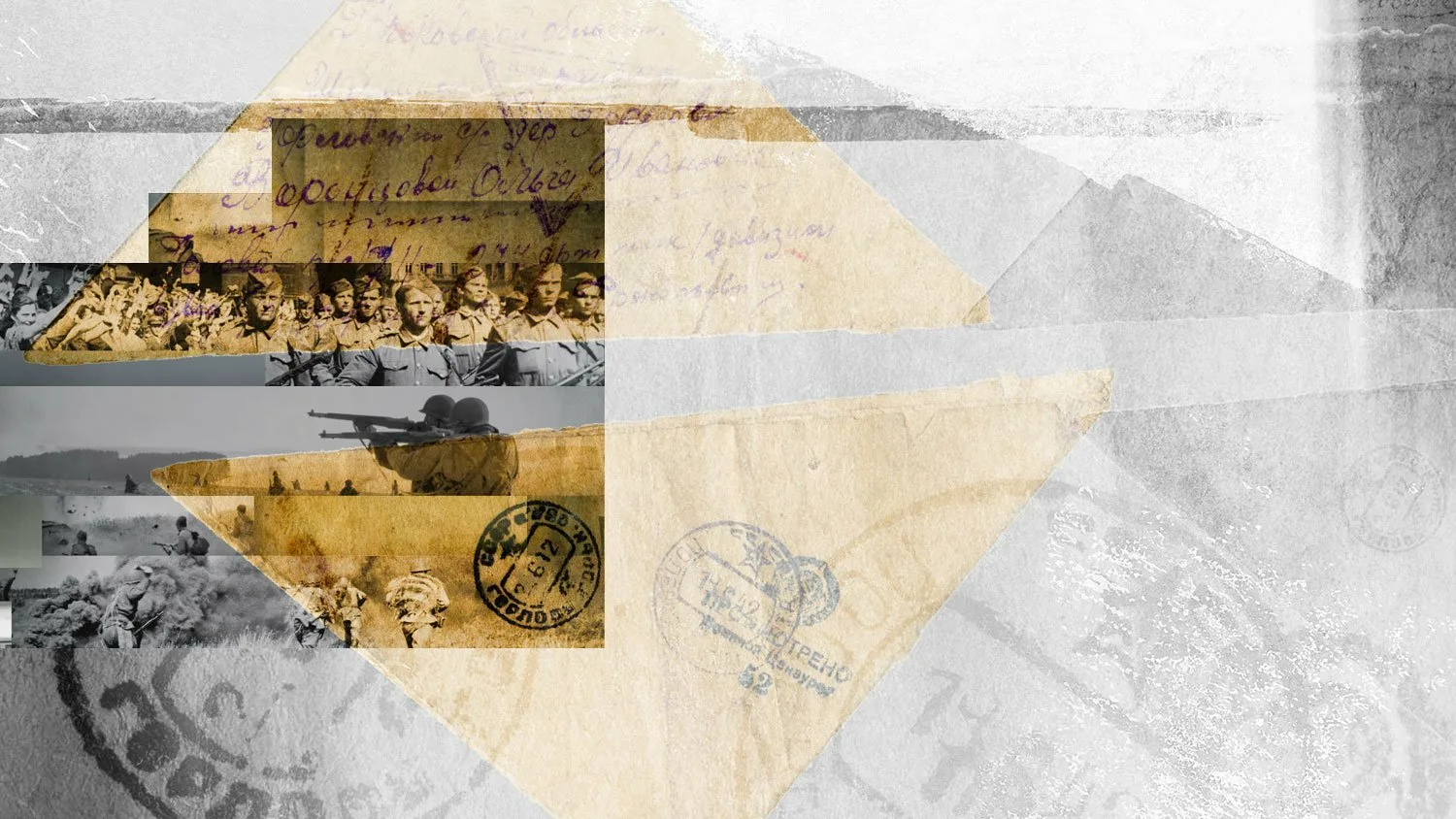 Фомичёв
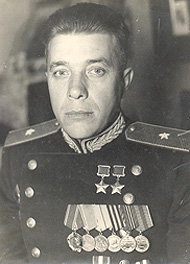 Михаил Георгиевич
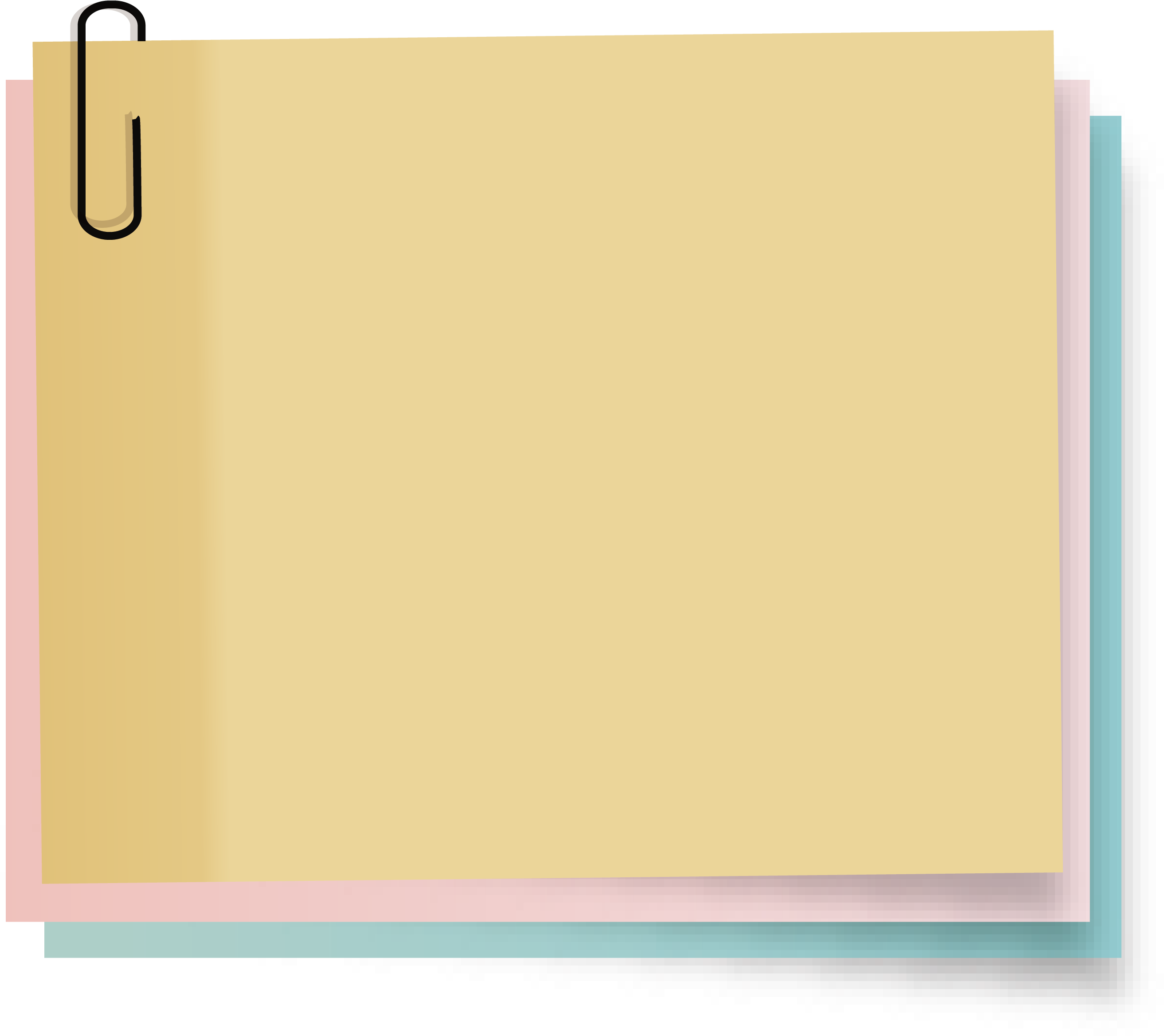 Генерал-лейтенант 
     танковых войск.
Командир 63-й гвардейской танковой бригады 10-го гвардейского танкового корпуса 4-й гвардейской танковой армии 1-го Украинского фронта. 
Дважды Герой Советского Союза.
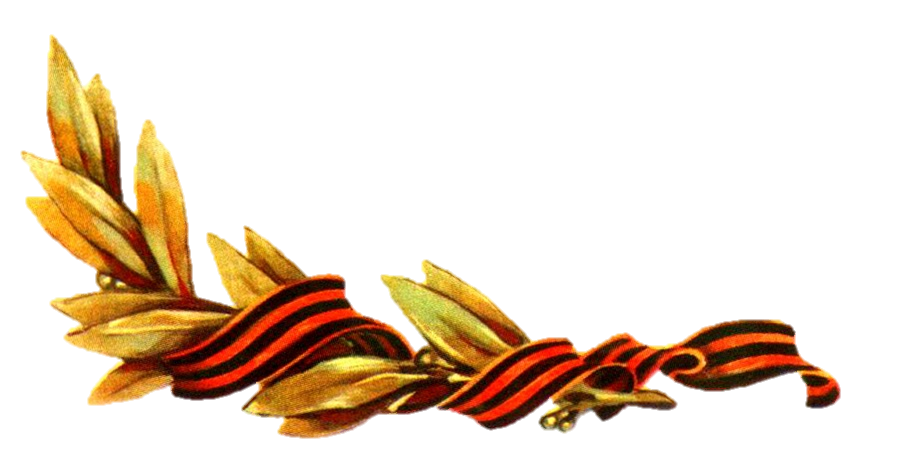 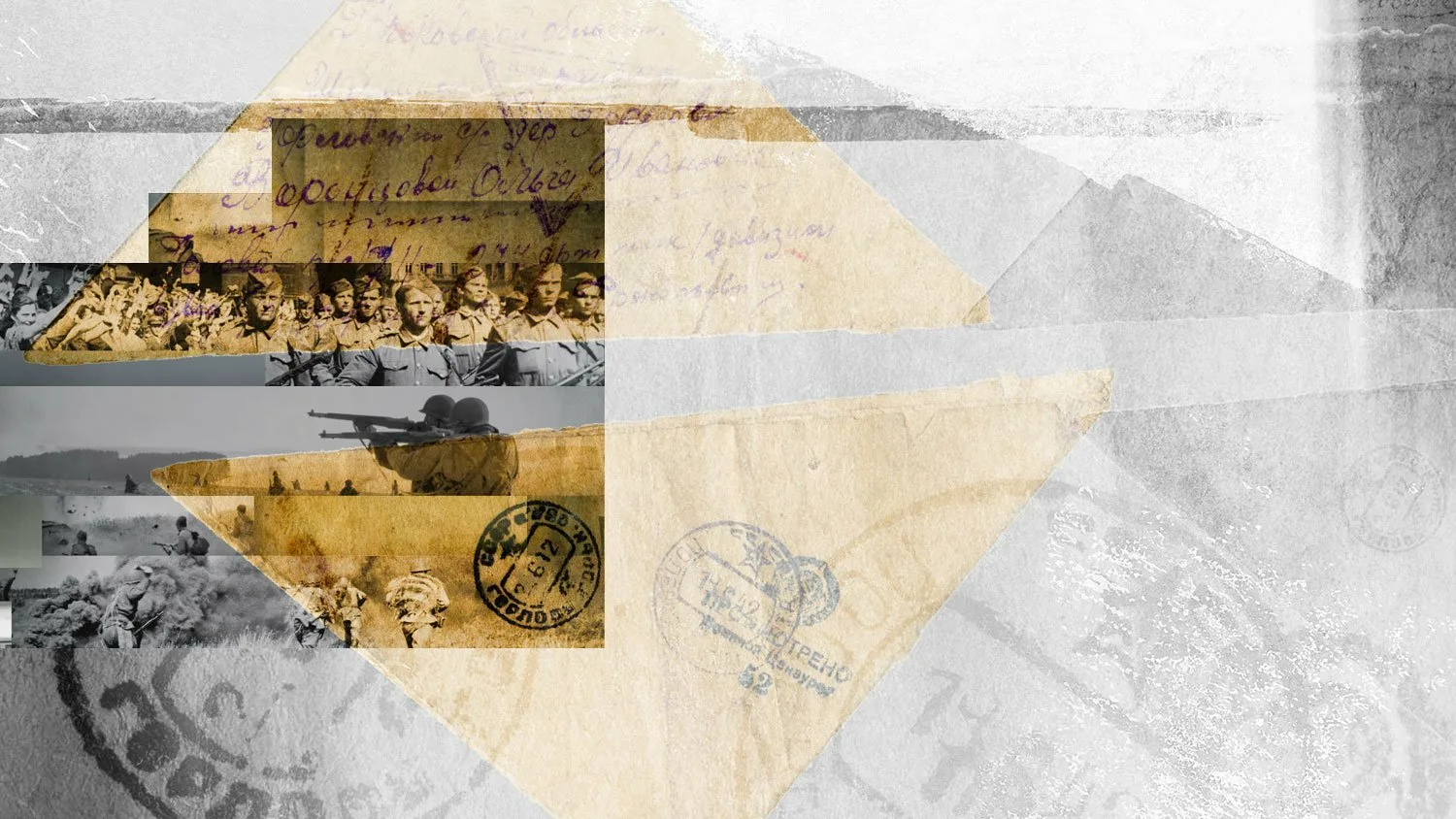 Борисюк
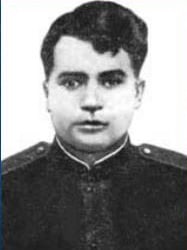 Александр Евстафьевич
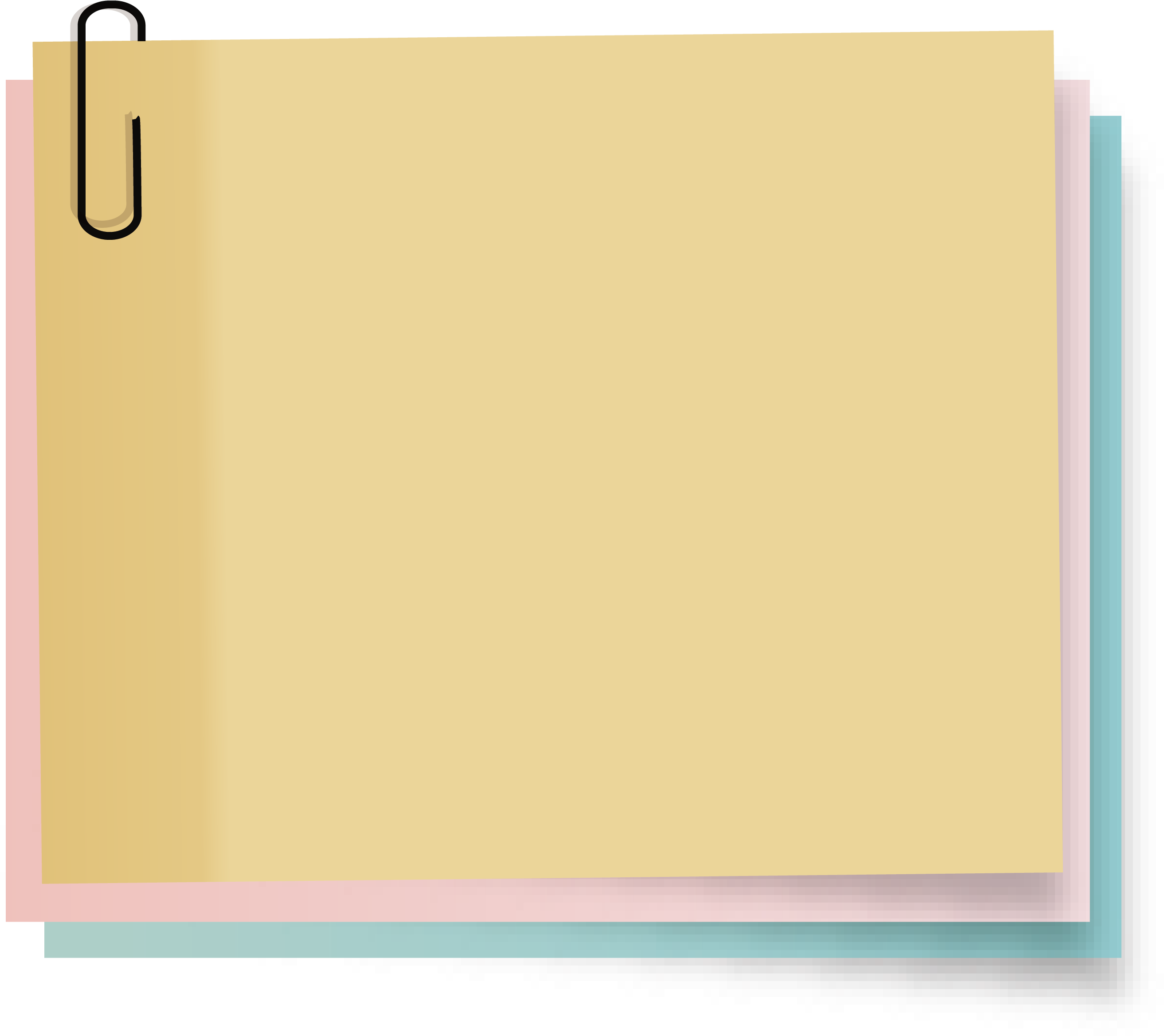 Старший сержант.
    Командир миномётного взвода 588-го стрелкового полка (142-я стрелковая Краснознамённая дивизия, 23-я армия, Ленинградский фронт). Погиб в бою за город Грауденц (Польша) 26 февраля 1945 года.
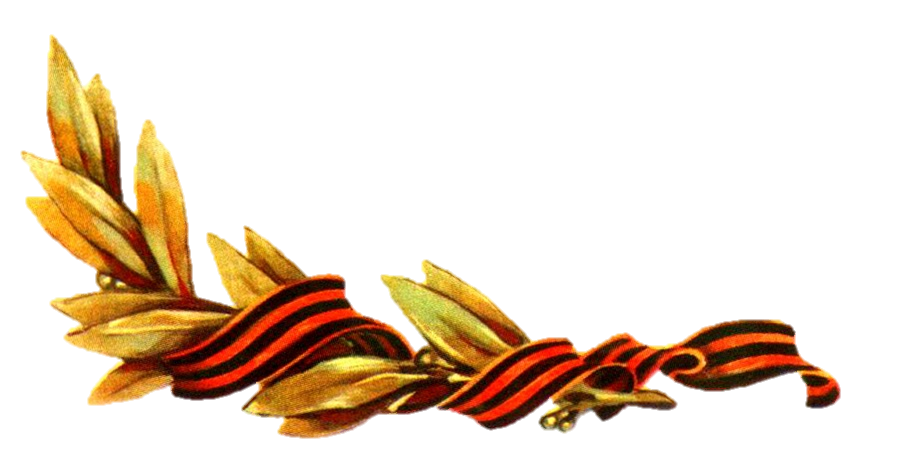 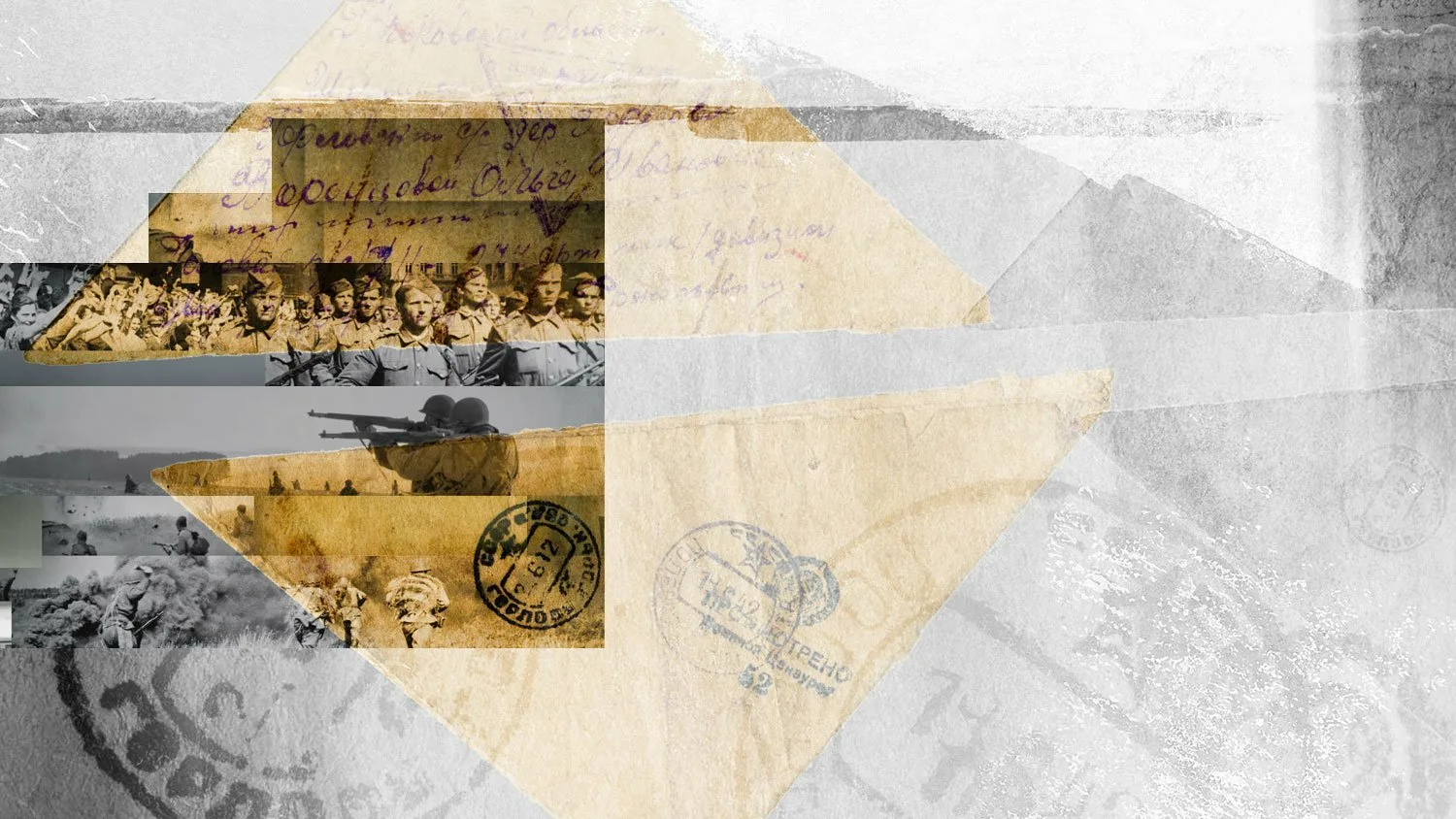 Полукаров
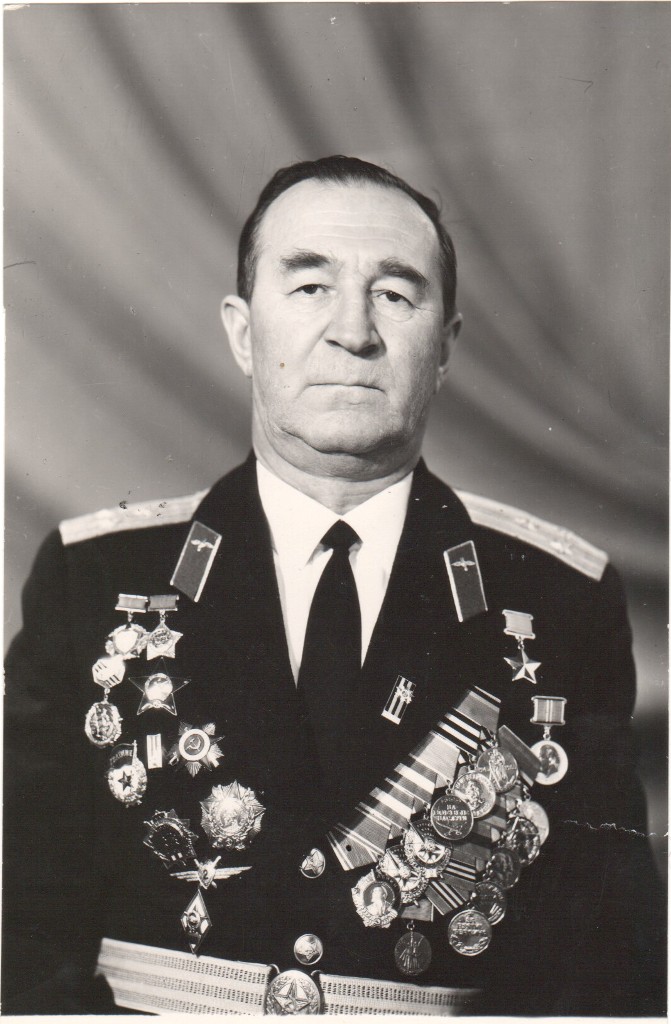 Николай Тихонович
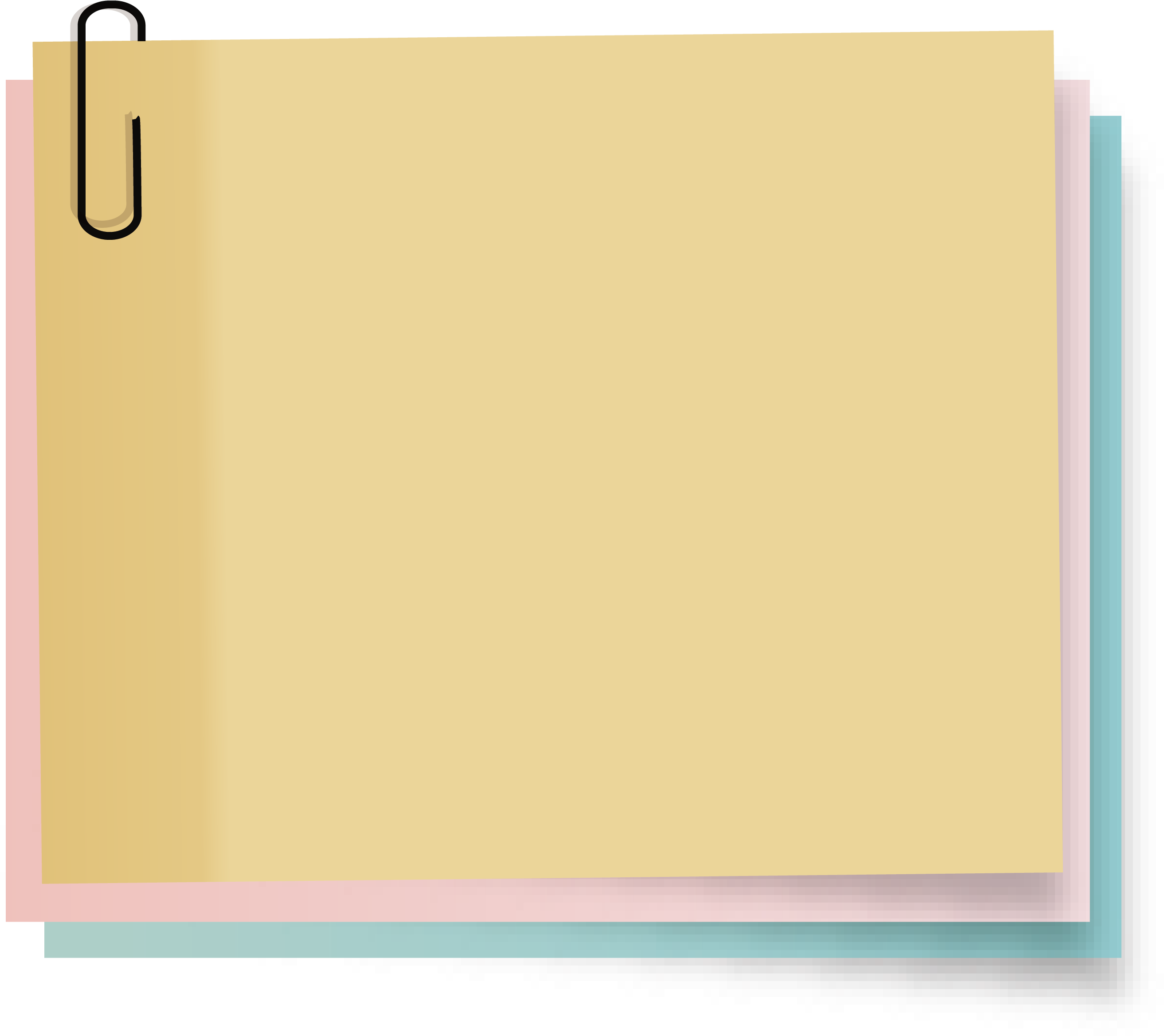 Гвардии лейтенант.
     Командир звена 140-го гвардейского штурмового авиационного полка 8-й гвардейской штурмовой авиационной дивизии 1-го гвардейского штурмового авиационного корпуса 2-й воздушной армии 1-го Украинского фронта
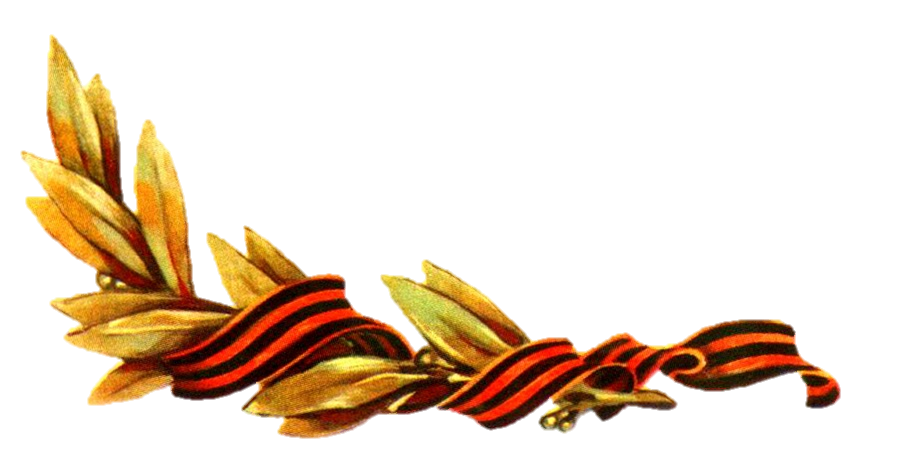 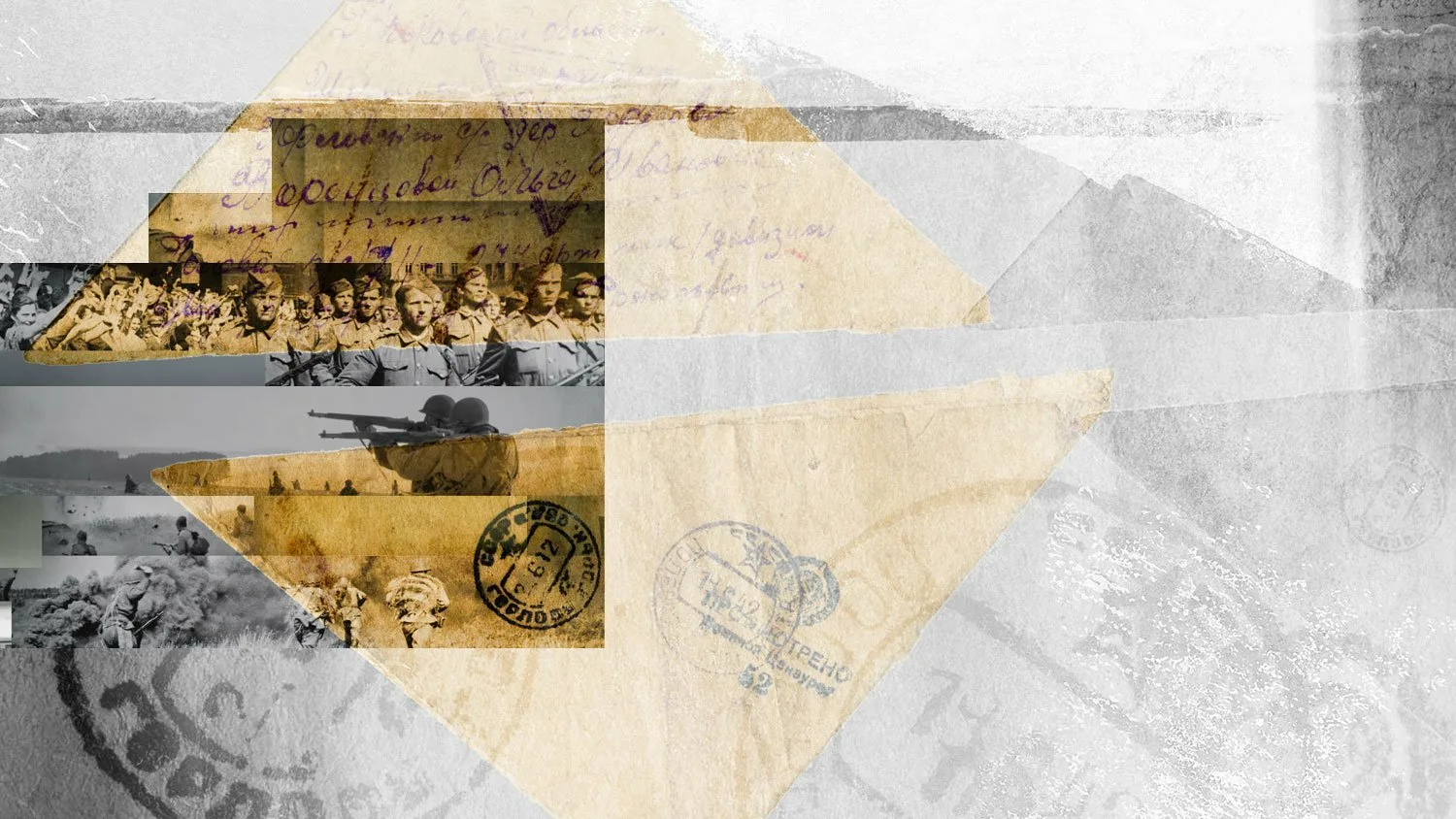 Тихонов
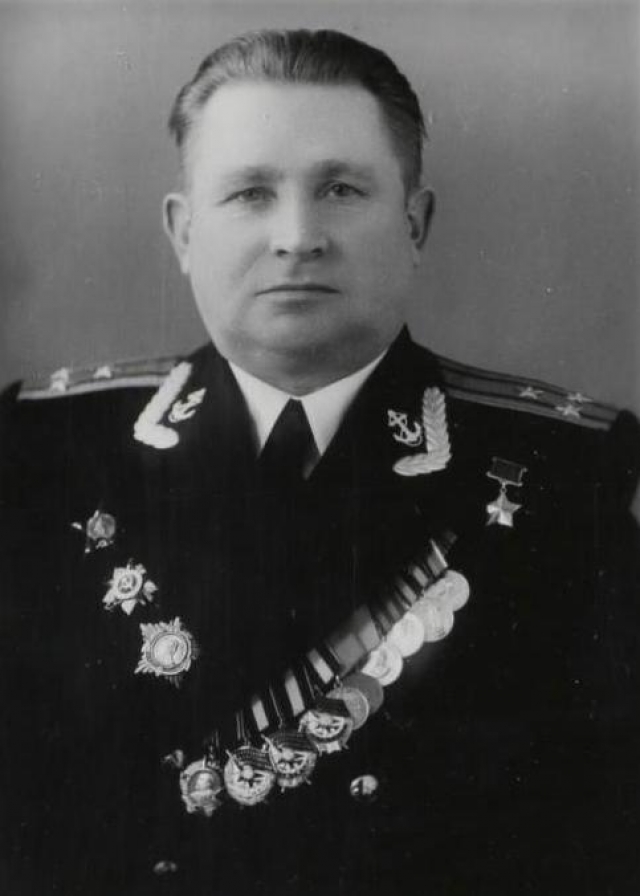 Виктор Иванович
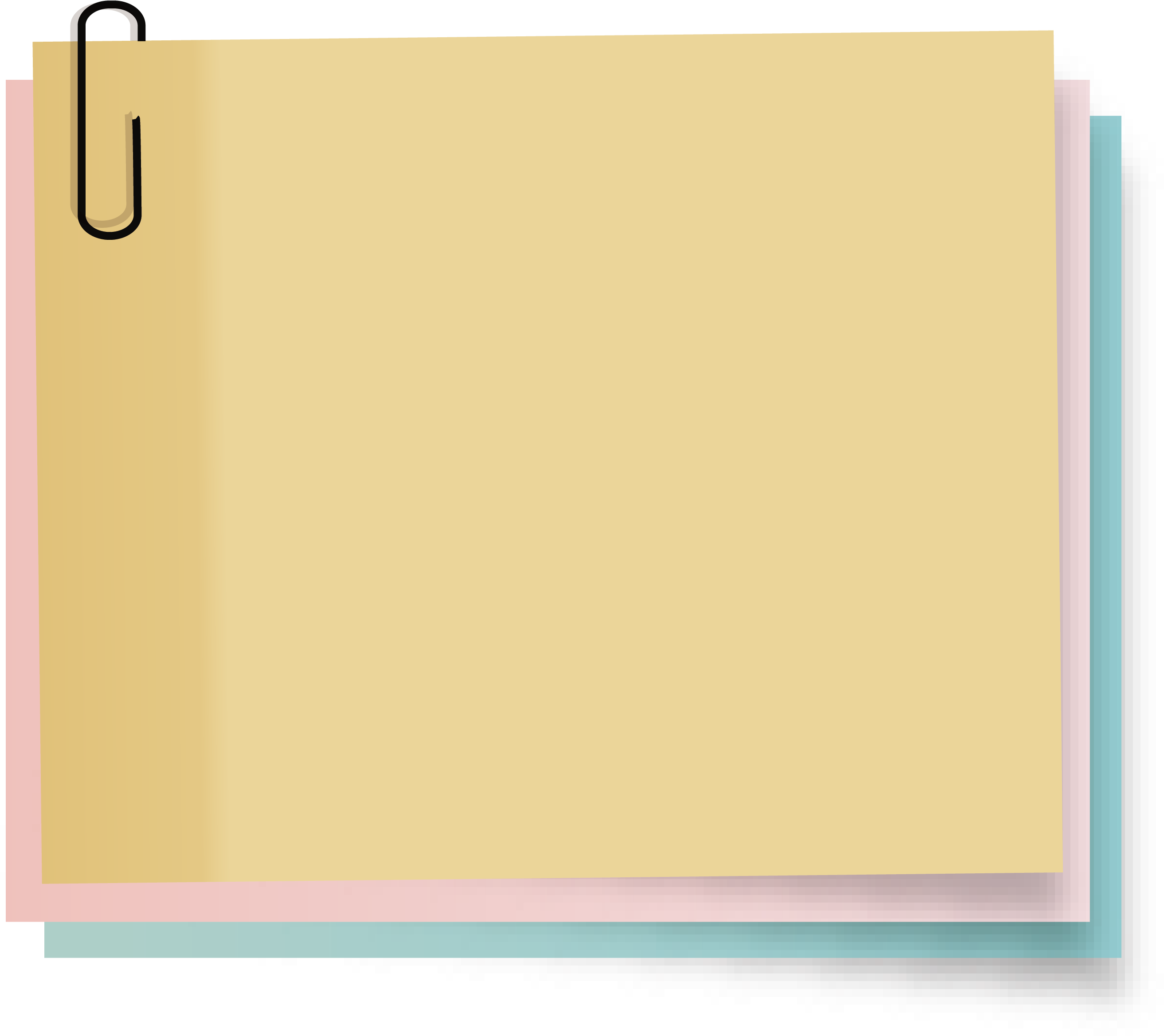 Советский капитан 1-го ранга.
   В годы Великой Отечественной войны командир отряда 4-го дивизиона бригады торпедных катеров Балтийского флота, Краснознамённого Балтийского флота, капитан 3-го ранга. 
Герой Советского Союза.
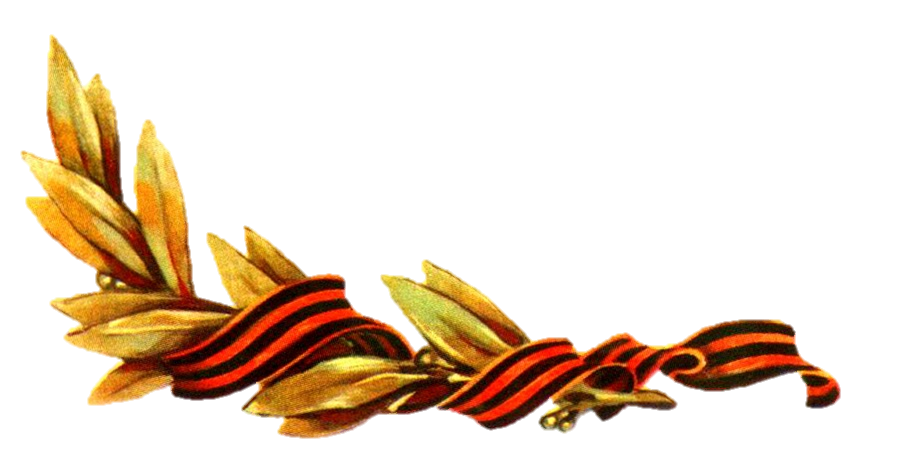 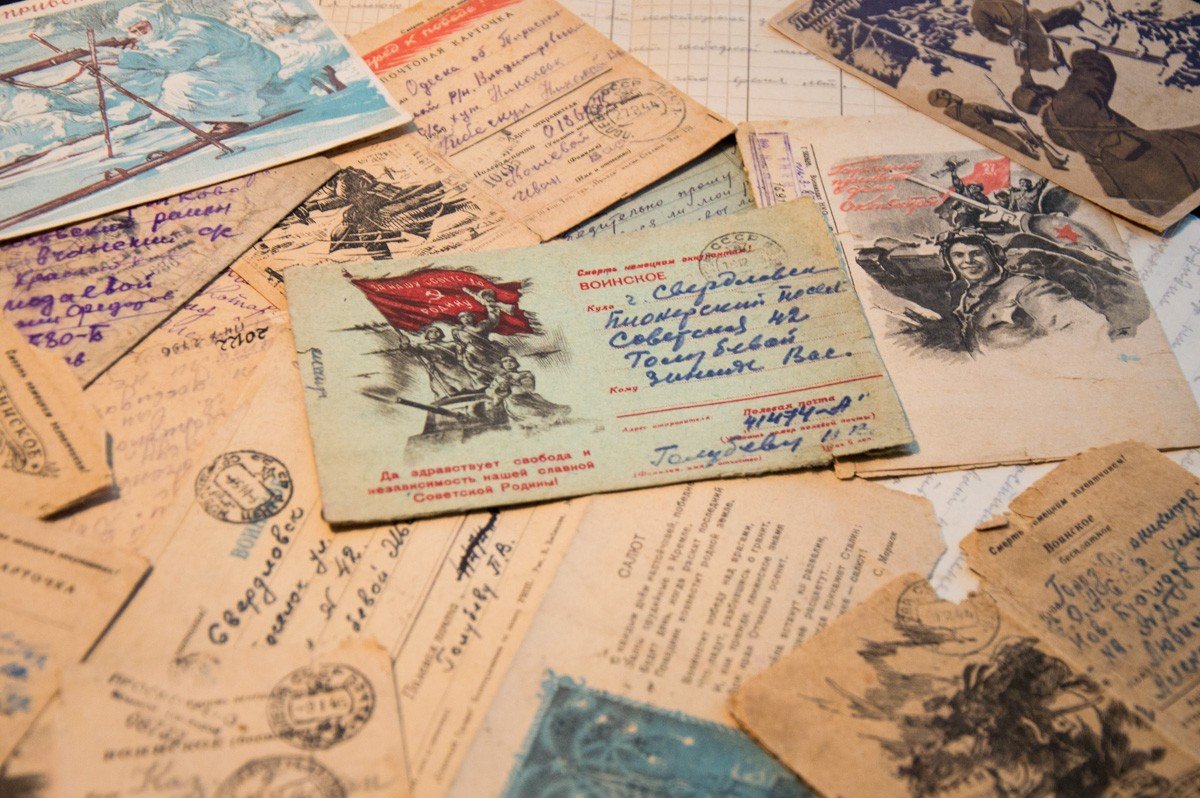 Бессмертный подвиг
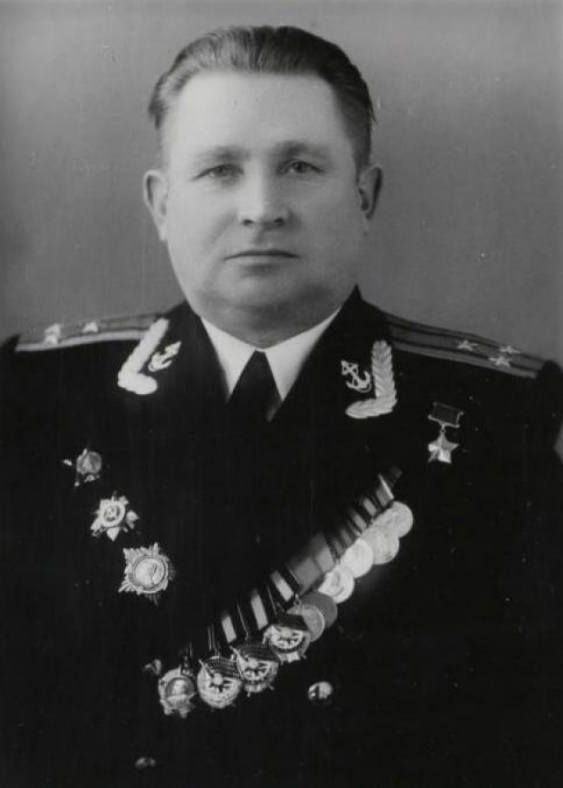 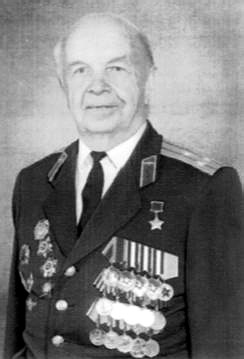 наших земляков
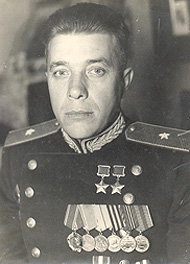 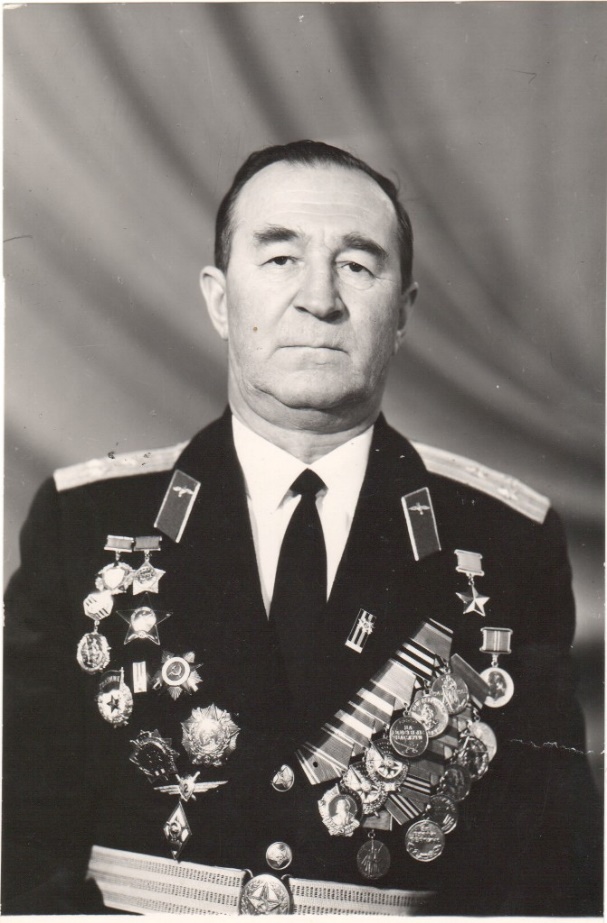 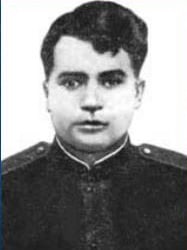 Миронов А.И.
Тихонов В.И.
Полукаров Н.Т.
Фомичёв М.Г.
Борисюк А.Е.